Бюджет для граждан
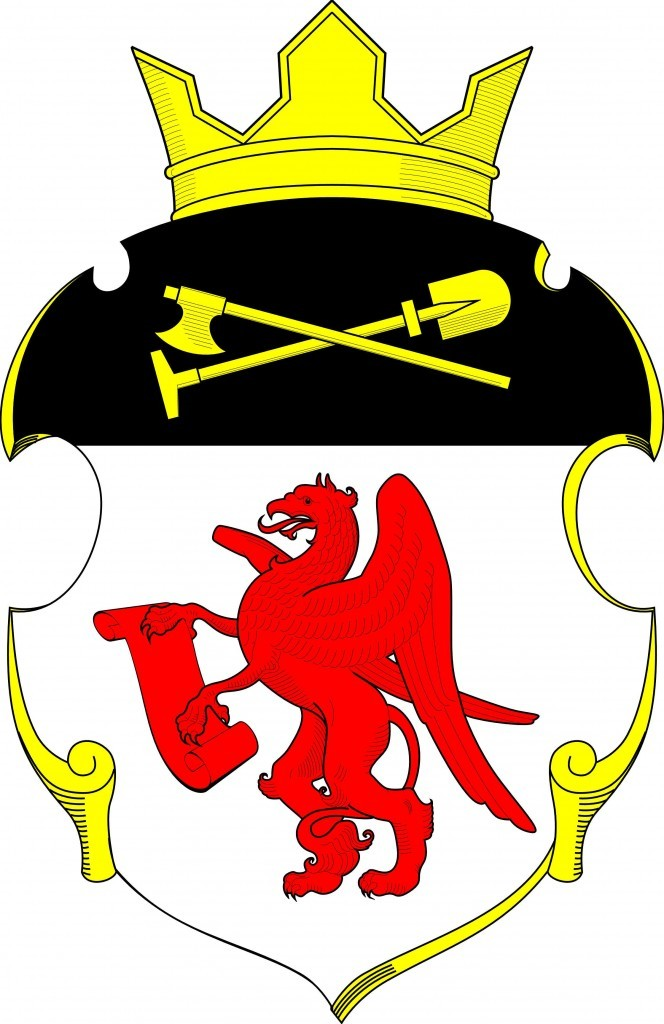 по проекту решения совета депутатов о бюджете Борского сельского поселения
на 2024 год и плановый период 2025 и 2026 
годов
О Борском сельском поселении
9,7% площади Бокситогорского района

 территория 699 м²

 население 3 357 тысяч человек
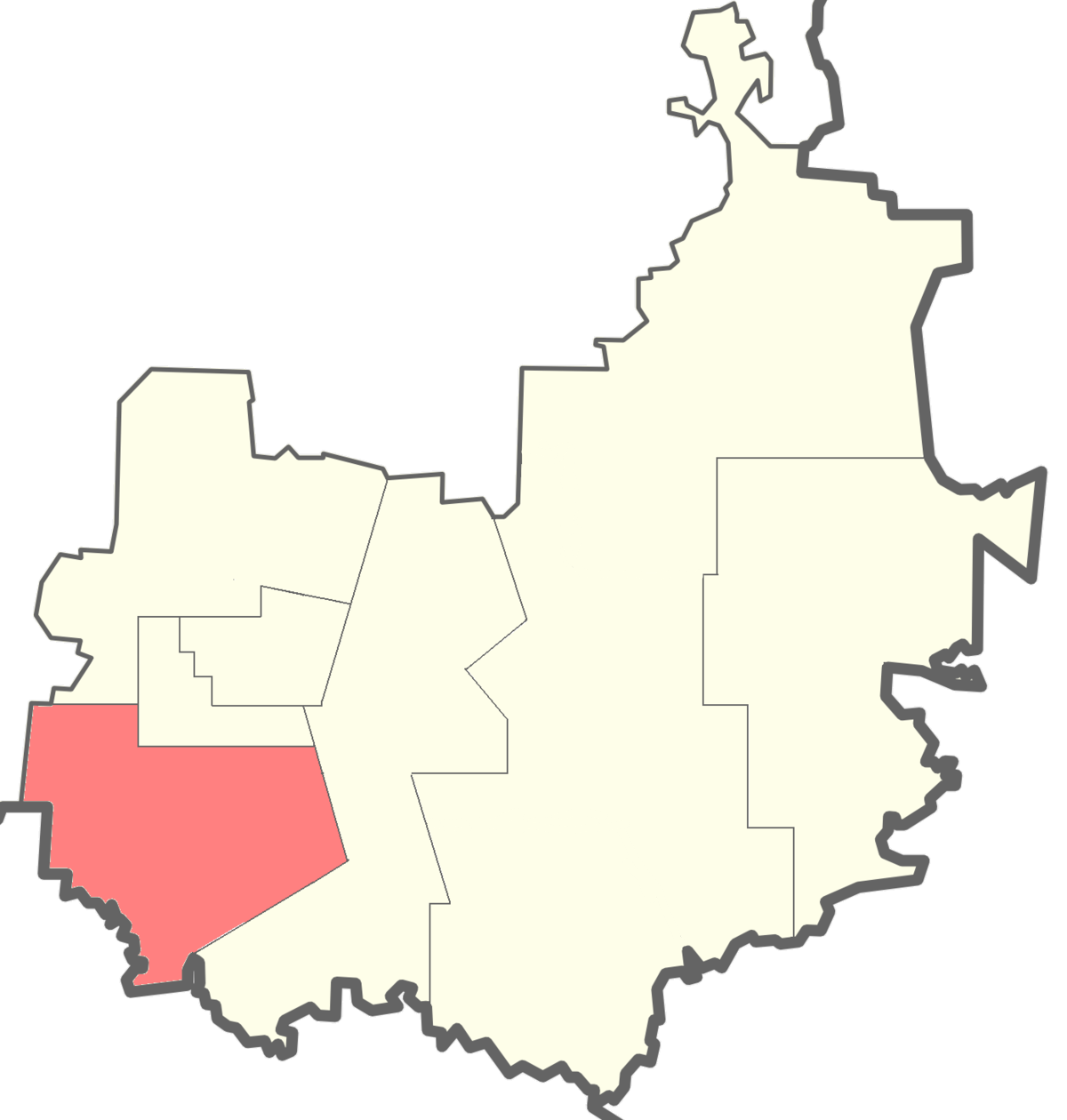 Показатели социально-экономического  развития Борского сельского поселения
Численность населения
человек
3 364
3 362
3 360
3 358
3 357
Основные понятия и термины
Что такое бюджет?
Консолидированный
 бюджет
свод бюджетов бюджетной системы Российской Федерации на соответ-ствующей территории (за исключением государственных внебюджетных фондов) без учета межбюджетных трансфертов между этими бюджетами
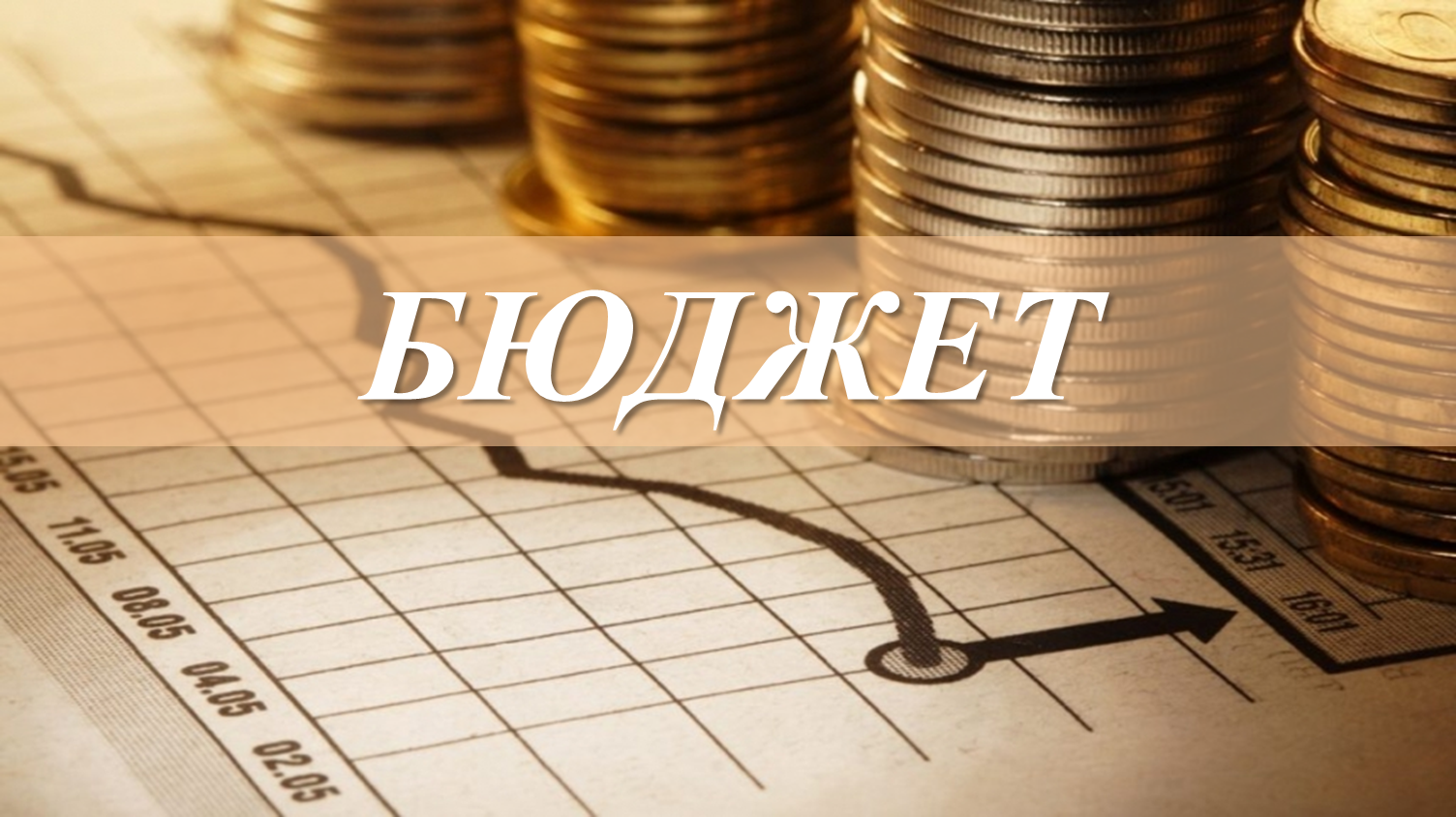 Бюджет
форма образования и расходования денежных средств, предназначенных для финансового обеспечения задач и функций государства и местного самоуправления
Основные понятия и термины
Доходы бюджета
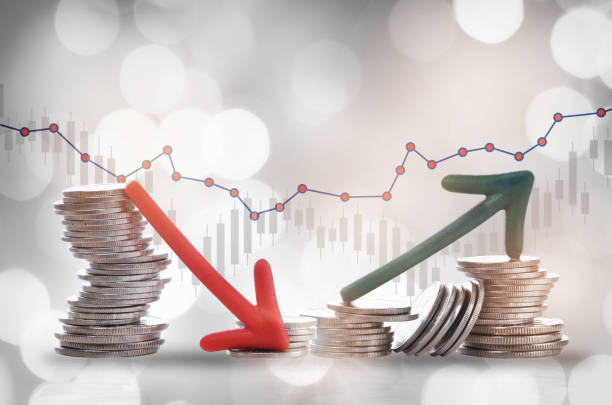 Расходы бюджета
поступающие в бюджет денежные средства (налоги юридических и физических лиц, административные платежи и сборы, безвозмездные поступления)
это выплачиваемые из бюджета денежные средства (социальные выплаты населению, содержание государственных и муниципальных учреждений (образование, ЖКХ, культура и другие) капитальное строительство и другое)
ПРОФИЦИТ
(ДОХОДЫ БОЛЬШЕ РАСХОДОВ)
ДЕФИЦИТ 
(РАСХОДЫ БОЛЬШЕ ДОХОДОВ)
Основные понятия и термины
Бюджетные ассигнования
Предельные объемы денежных средств, предусмотренных в соответствующем финансовом году для исполнения бюджетных обязательств
Временный кассовый разрыв
Прогнозируемая в определенный период  текущего финансового года недостаточность на едином счете бюджета денежных средств, необходимых для осуществления кассовых выплат из бюджета
Текущий финансовый год
Год, в котором осуществляется исполнение бюджета, составление и рассмотрение бюджета на очередной финансовый год и плановый период
Очередной финансовый год
Год, следующий за текущим финансовым годом
Плановый период
   Два финансовых года, следующие за очередным финансовым годом
Основные понятия и термины
Главный распорядитель бюджетных средств (ГРБС) 
орган государственной власти (местного самоуправления), орган управления государственным внебюджетным фондом, или наиболее значимое учреждение науки, образования, культуры и здравоохранения, напрямую получающий(ее) средства из бюджета и наделенный правом распределять их между подведомственными распорядителями и получателями бюджетных средств.
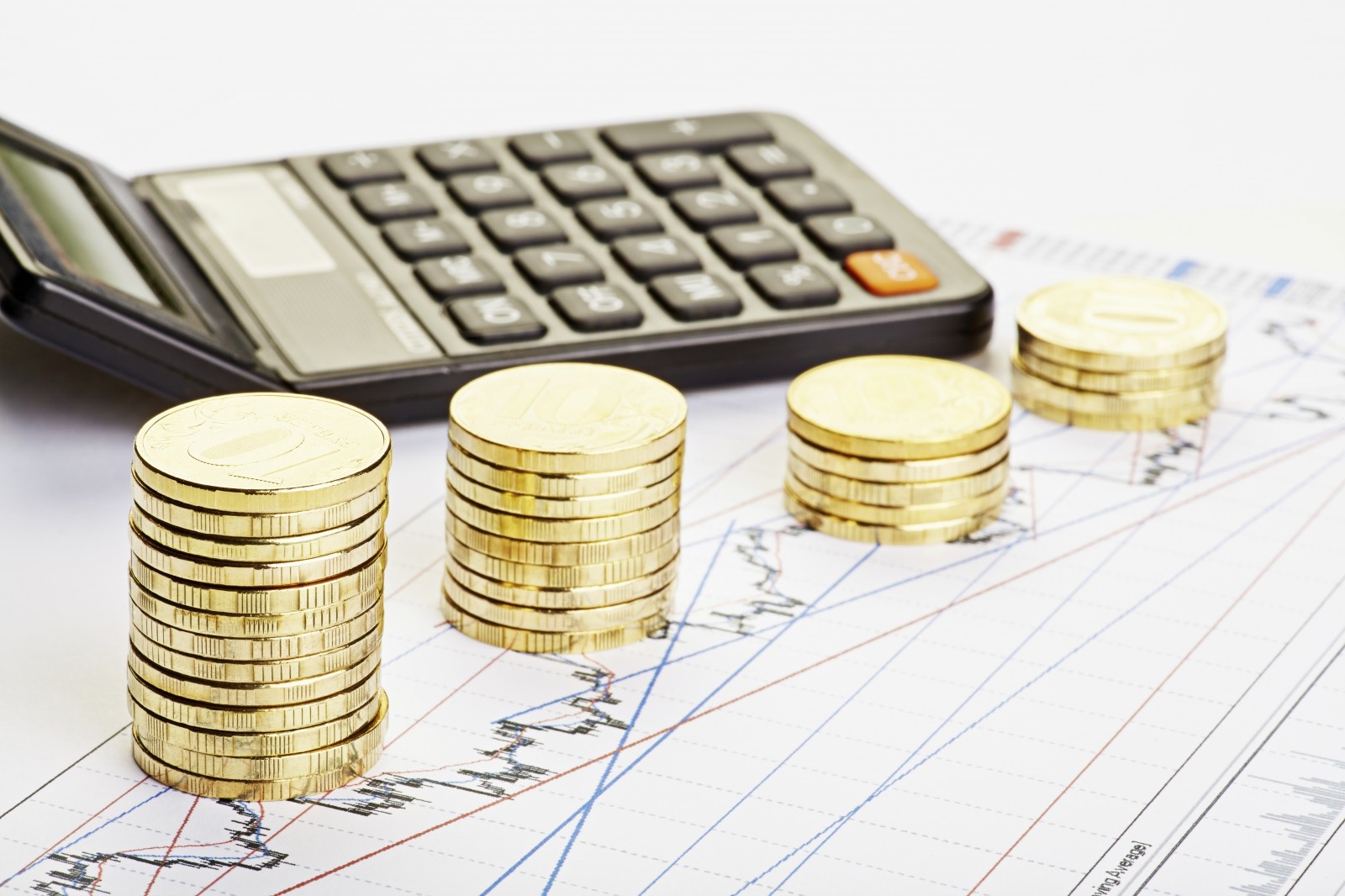 Распорядитель бюджетных средств (РБС) 
орган государственной власти (местного самоуправления), орган управления государственным внебюджетным фондом, или казенное учреждение, наделенный(ое) правом распределять полученные средства бюджета между подведомственными распорядителями и получателями бюджетных средств.
Основные понятия и термины
Участники бюджетного процесса
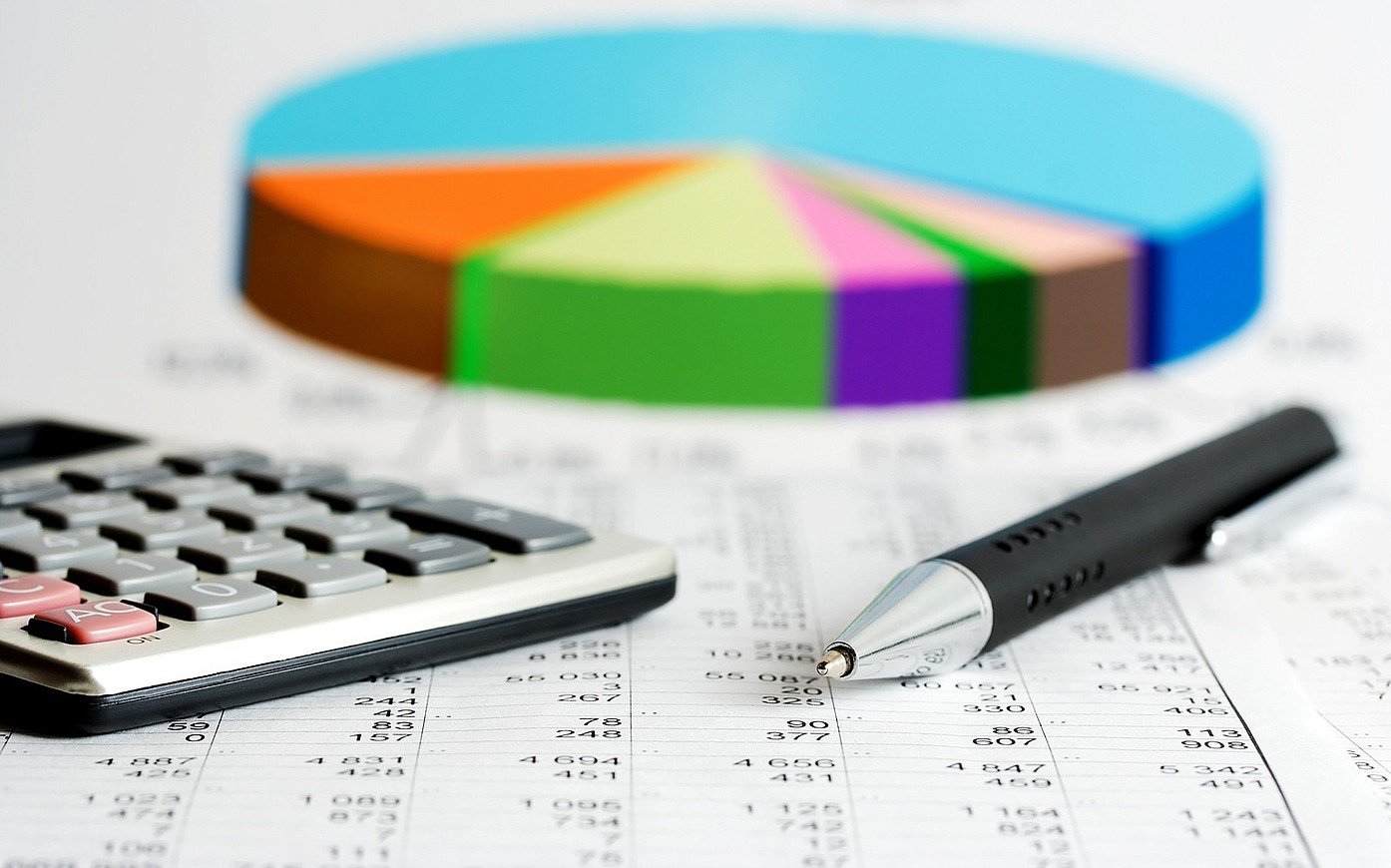 Бюджет 
организаций
Какие бывают
 бюджеты?
Бюджет семьи
Бюджеты публично-правовых образований
Муниципальных образований
(местные бюджеты)
Российской Федерации
(федеральный бюджет, бюджеты государственных внебюджетных фондов РФ)
Субъектов РФ
(региональные бюджеты, бюджеты территориальных фондов ОМС)
Бюджетный процесс – ежегодное формирование и исполнение бюджета
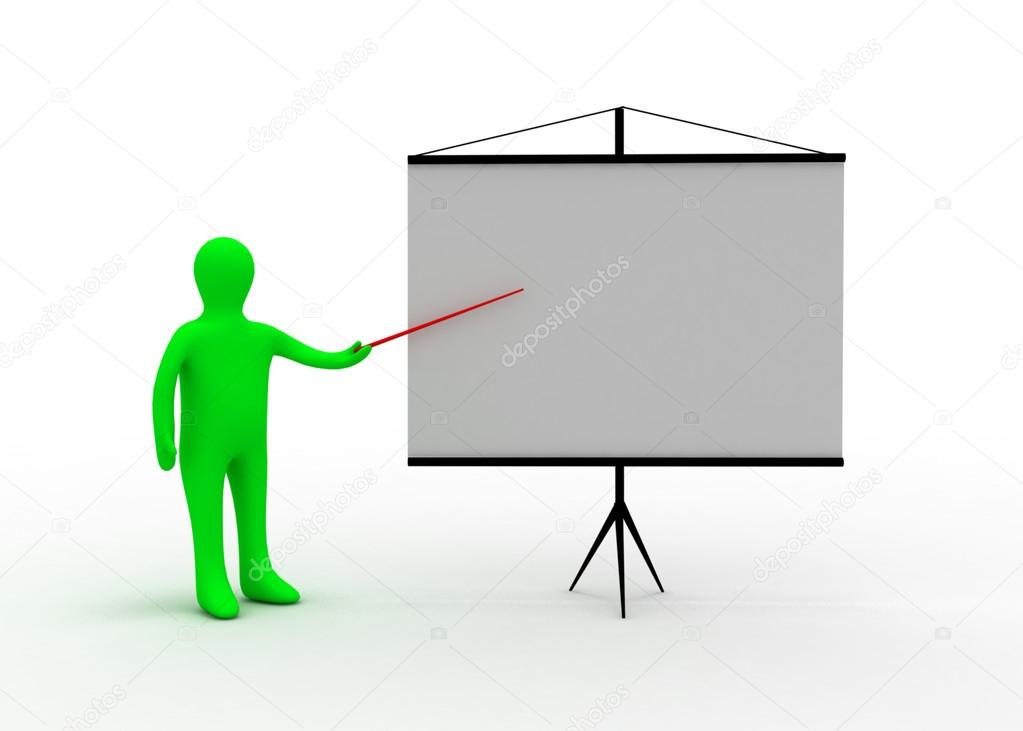 Подготовка обоснования доходов и расходов
Принятие решения о бюджете
Совет депутатов Борского сельского поселения

Администрация 
Борского сельского поселения
Получение доходов и распределение расходов в соответствии с решением
Принятие решения об исполнении бюджета
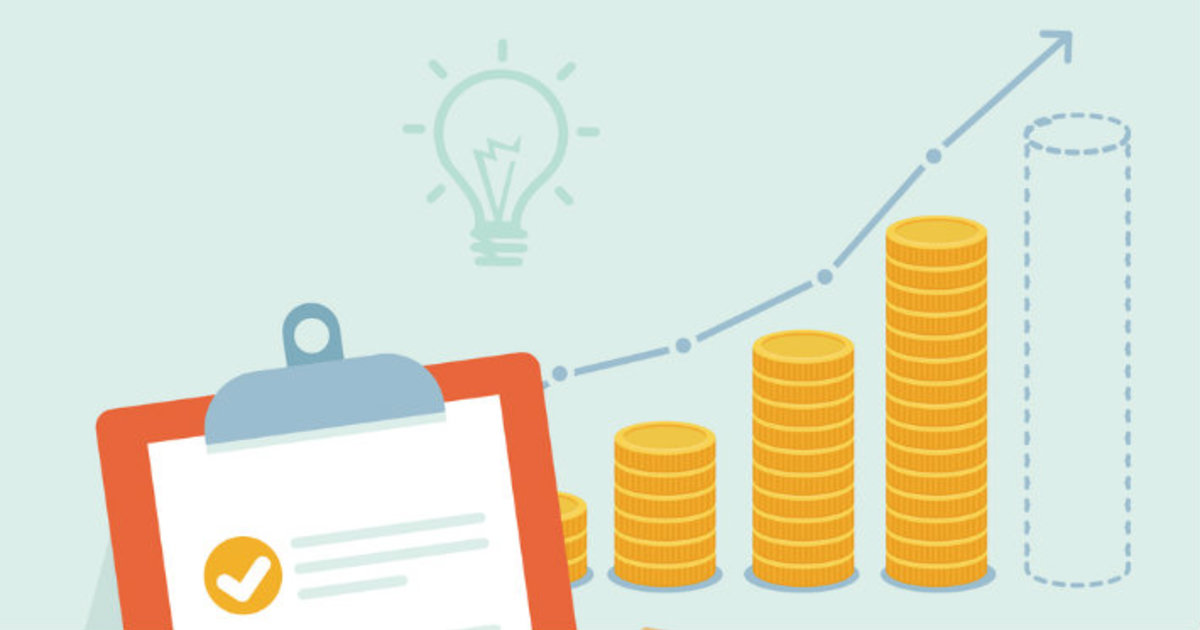 Формирование бюджета 
Борского сельского поселения
Составление бюджета
Прогноз основных показателей бюджета 
Борского сельского поселения
тысяч рублей
Прогноз на 2024 год
Прогноз на 2025 год
Прогноз на 2026 год
Доходы бюджета - поступающие в бюджет денежные средства, за исключением средств, являющихся источниками финансирования дефицита бюджета
Межбюджетные трансферты
14
СТРУКТУРА ДОХОДНОЙ ЧАСТИ БЮДЖЕТА
БОРСКОГО СЕЛЬСКОГО ПОСЕЛЕНИЯ 
НА 2024 ГОД
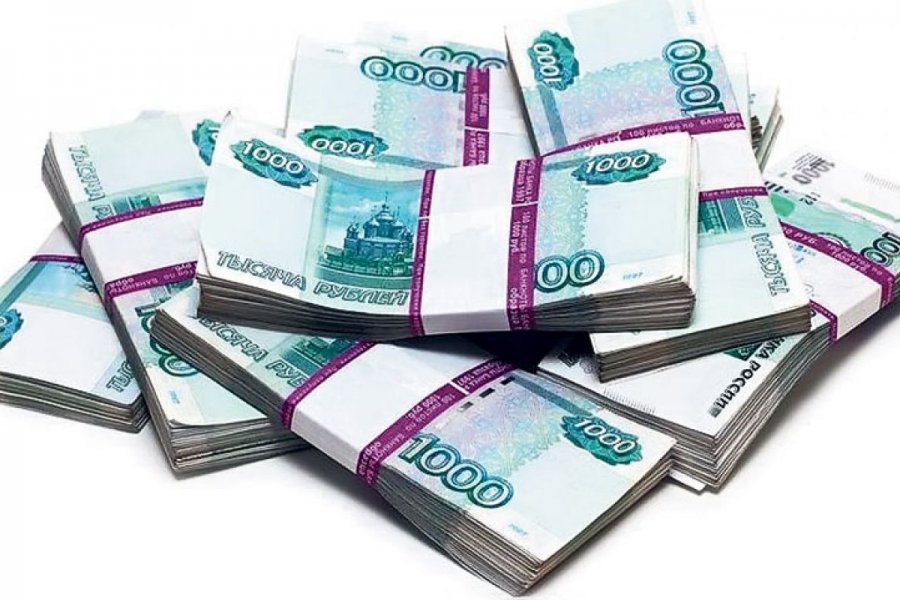 БЕЗВОЗМЕЗДНЫЕ ПОСТУПЛЕНИЯ 
35 573,2 ТЫСЯЧ РУБЛЕЙ
16,8%
НАЛОГОВЫЕ И НЕНАЛОГОВЫЕ ПОСТУПЛЕНИЯ 
7 186,8 ТЫСЯЧ РУБЛЕЙ
83,2%
Расходы бюджета
Расходы бюджета – выплачиваемые из бюджета денежные средства, за 
исключением средств, являющихся источниками финансирования дефицита бюджета. 
Формирование расходов осуществляется в соответствии с расходными обязательствами, 
обусловленными установленным законодательством разграничением полномочий, исполнение 
которых должно происходить в очередном финансовом году за счет средств соответствующих бюджетов. 


       Разделы классифификации расходов бюджета
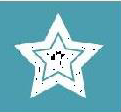 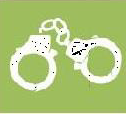 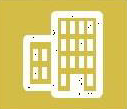 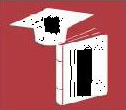 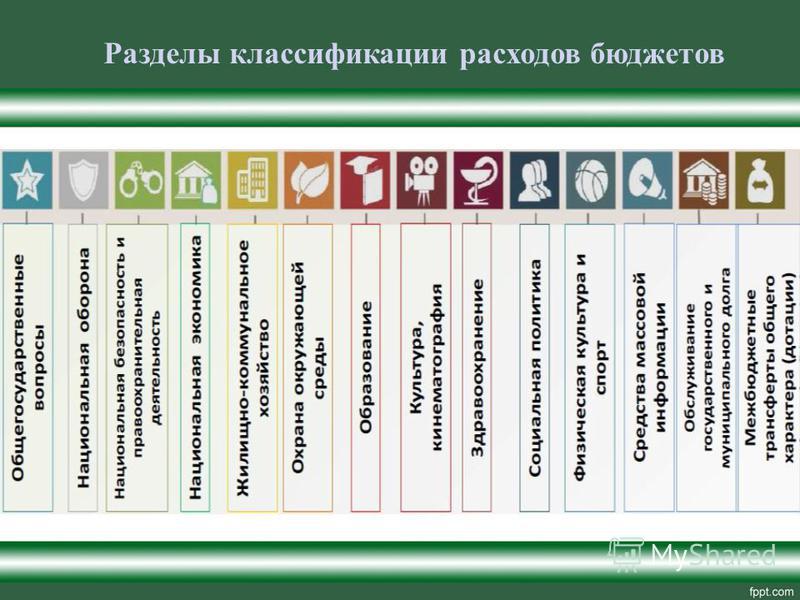 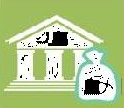 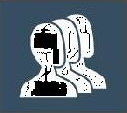 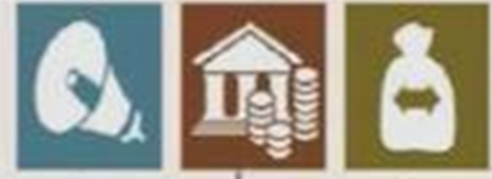 Общегосудар-ственные 
вопросы
Национальная экономика
Социальная политика
Обслуживание государственного 
и муниципального долга
Национальная безопасность
 и правоохраните-льная деятельность
Культура, кинематография
Жилищно-коммунальное хозяйство
Образование
СТРУКТУРА РАСХОДНОЙ ЧАСТИ БЮДЖЕТА
БОРСКОГО СЕЛЬСКОГО ПОСЕЛЕНИЯ 
НА 2024 ГОД
СТРУКТУРА РАСХОДНОЙ ЧАСТИ БЮДЖЕТА
БОРСКОГО СЕЛЬСКОГО ПОСЕЛЕНИЯ 
НА 2024 ГОД
НЕПРОГРАММНЫЕ РАСХОДЫ 
14 982,8 ТЫСЯЧ РУБЛЕЙ
ПРОГРАММНЫЕ РАСХОДЫ
28 982,2 ТЫСЯЧ РУБЛЕЙ
ПРОГРАММНЫЕ РАСХОДЫ БЮДЖЕТА
БОРСКОГО СЕЛЬСКОГО ПОСЕЛЕНИЯ 
НА 2024 ГОД
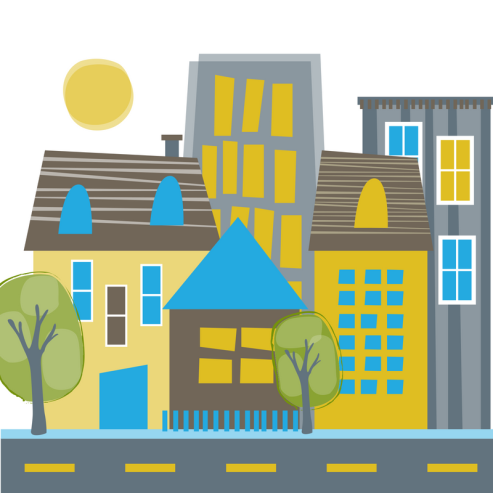 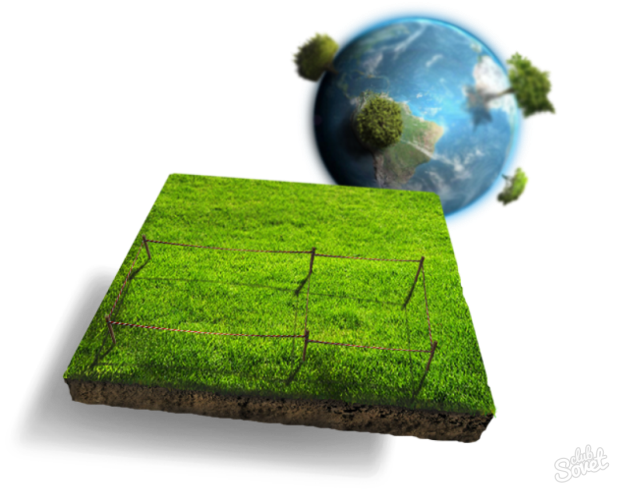 ПЛАНОВЫЙ ОБЪЕМ ПРОГРАММНЫХ РАСХОДОВ БЮДЖЕТА СОСТАВЛЯЕТ
28 982,2 ТЫСЯЧ РУБЛЕЙ
Проведение кадастрового учета объектов и оценка их рыночной стоимости
200,0 тысяч рублей
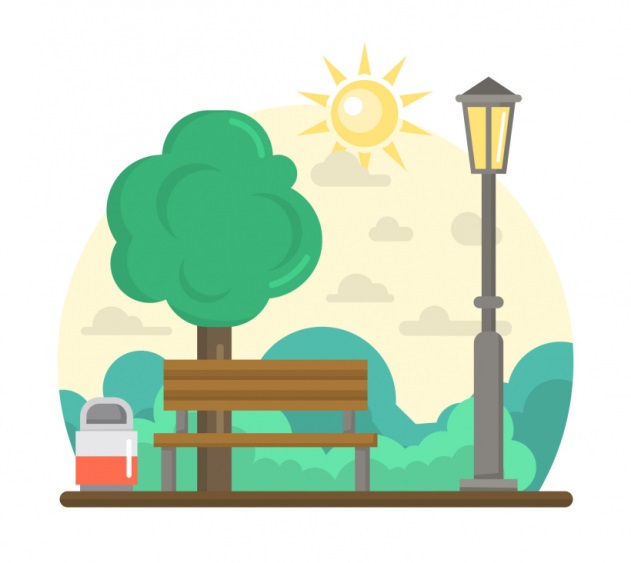 Обеспечение устойчивого функционирования жилищно-коммунального хозяйства 
13 558,5 тысяч рублей
Ремонт и содержание автомобильных дорог общего пользования местного значения
1 964,7 тысяч рублей
Развитие социальной и культурной сферы
12 578,0 тысяч рублей
Обеспечение безопасности
661,0 тысяч рублей
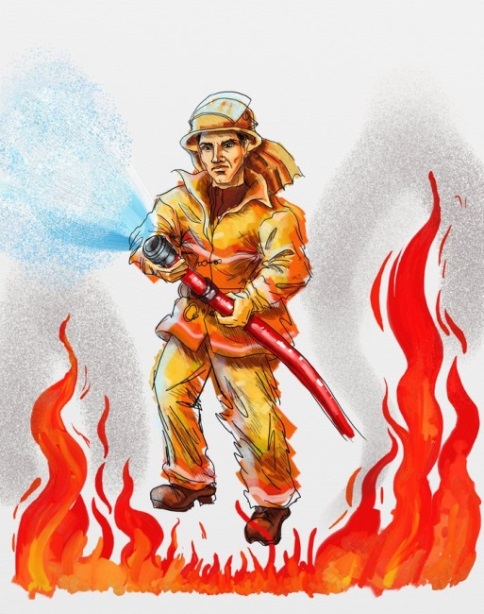 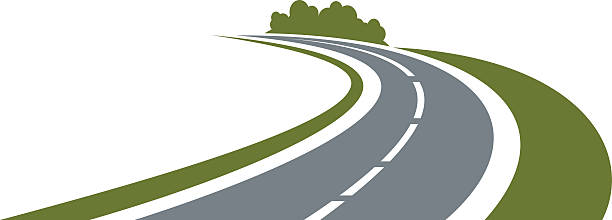 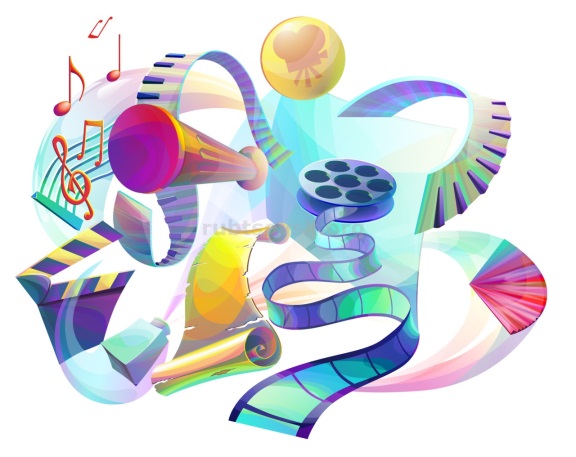 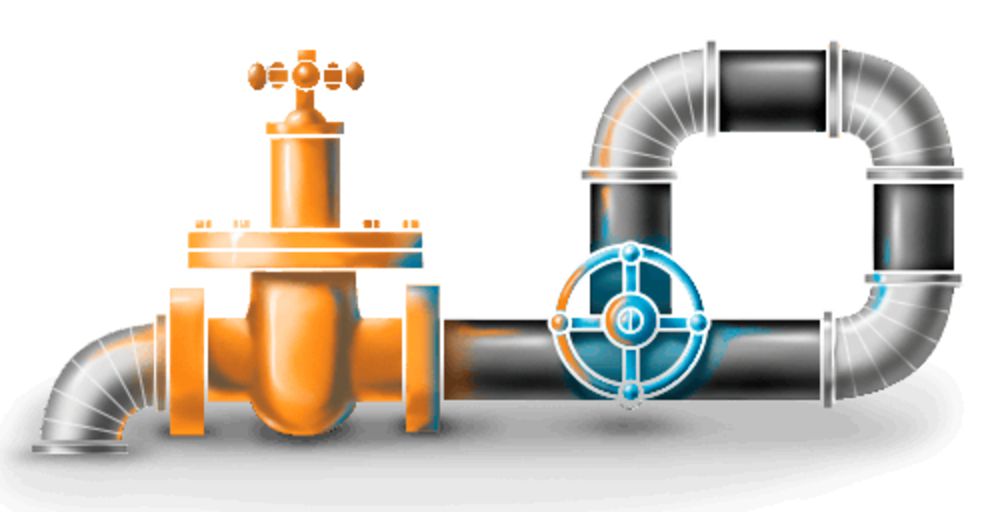 НЕПРОГРАММНЫЕ РАСХОДЫ БЮДЖЕТА
БОРСКОГО СЕЛЬСКОГО ПОСЕЛЕНИЯ 
НА 2024 ГОД
расходы на функционирование 
Совета депутатов Борского сельского поселения
расходы на функционирование 
Администрации Борского сельского поселения
расходы по другим 
общегосударственным вопросам
расходы на мобилизационную и вневойсковую подготовку
ПЛАНОВЫЙ ОБЪЕМ НЕПРОГРАММНЫХ РАСХОДОВ БЮДЖЕТА СОСТАВЛЯЕТ
14 982,8 ТЫСЯЧ РУБЛЕЙ
расходы на выплату муниципальной пенсии
резервный фонд администрации Борского сельского поселения
Благодарим вас!
Телефон:
8-813-66-2-85-884
Эл. почта:
bspbok@yandex.ru
Сайт:
http://www.adm-bor.ru/